Figure 5. Sagittal views of the COMT difference (ValVal vs. MetMet) in the Gain versus Loss contrast (boost trials) ...
Cereb Cortex, Volume 20, Issue 8, August 2010, Pages 1985–1996, https://doi.org/10.1093/cercor/bhp263
The content of this slide may be subject to copyright: please see the slide notes for details.
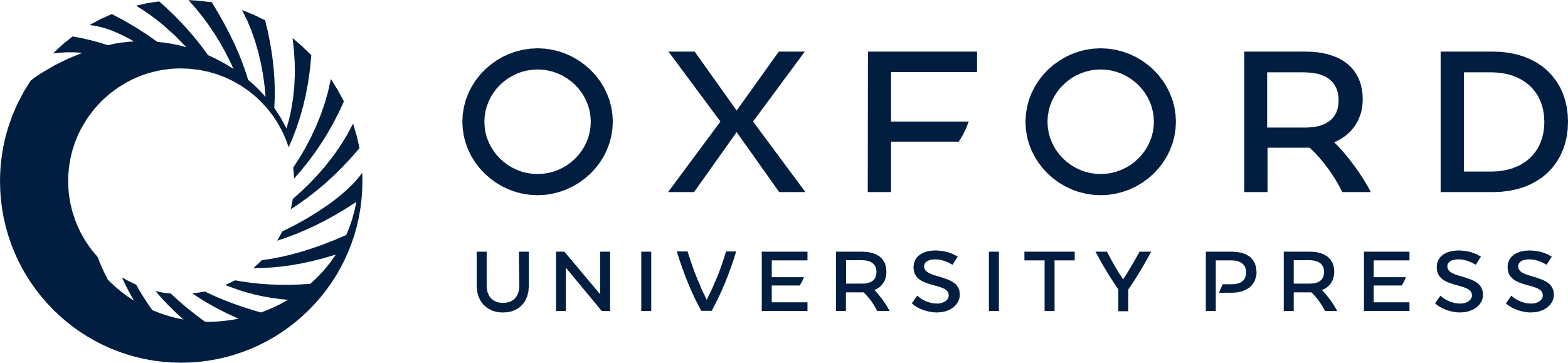 [Speaker Notes: Figure 5. Sagittal views of the COMT difference (ValVal vs. MetMet) in the Gain versus Loss contrast (boost trials) showing the main significant difference for the COMT alleles in the ACC (peak x, y, z: 4, 24, 48 mm) and left IPL (peak x, y, z: 44, −48, 40 mm) (t-score overlays, P < 0.001, uncorrected). The middle panel shows the BOLD time course for boost reward conditions separately for each COMT genotype in the 2 regions. On the right, the corresponding gain minus loss difference waves are shown. A larger difference was present in the ValVal group in both regions.


Unless provided in the caption above, the following copyright applies to the content of this slide: © The Author 2009. Published by Oxford University Press. All rights reserved. For permissions, please e-mail: journals.permissions@oxfordjournals.org]